PISNO DELJENJEtromestni deljenec in dvomestni delitelj
POUK NA DALJAVO
OŠ ŠTURJE AJDOVŠČINA
ELIZABETA KODELE
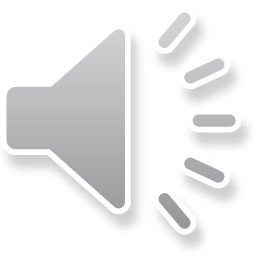 TROMESTNI DELJENEC IN DVOMESTNI DELITELJ
596: 41= __
Oglejmo si postopek deljenja!
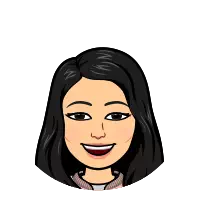 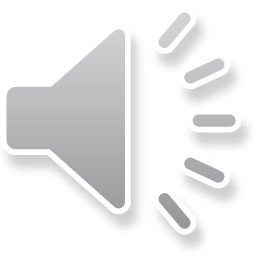 Število 5 je premalo.
Vzamem 59 in delim z 41.
40
DELITELJ 41 zaokrožim na 40 in si zapišem!
1
5 9 6 : 41=
POMISLIM NA VEČKRATNIKE ŠT. 40.
1 40= 40    2 40= 80
NAPIŠEM 1 IN MNOŽIM NAZAJ z deliteljem 41
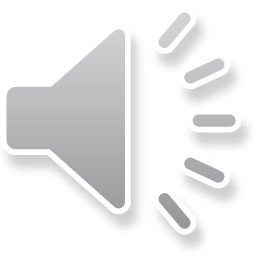 11=1 in KOLIKO JE 9? 8 NAPIŠEM.
40
1 4= 4 IN KOLIKO JE 5? 1 NAPIŠEM.
5 9 6 : 41 =
1
NADALJUJEM:
6 PREPIŠEM K OSTANKU. DOBIM 186.
6
8
1
186 DELIM Z 41.
Pomembno! Ostanek nikoli ne sme biti večji od delitelja. Ostanek 18 je manjši od 41.
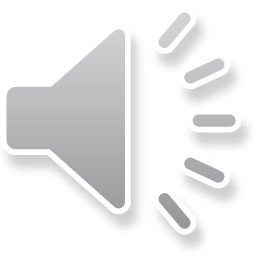 DELITELJ 41 je zaokrožen na 40!
POMISLIM NA VEČKRATNIKE ŠT. 40, da bom čim bližje št.186.
TOREJ 440= 160, ker je 5 40= 200 že preveč;
5 9 6 : 41 =1 
     1 8 6
NAPIŠEM 4 IN MNOŽIM NAZAJ z deliteljem 41
4
40
41=4 in KOLIKO JE 6? 2 NAPIŠEM.
4 4= 16 IN KOLIKO JE 18? 2 NAPIŠEM.
2
2
ost.
Pomembno! Ostanek nikoli ne sme biti večji od delitelja. Ostanek 22 je manjši od 41.
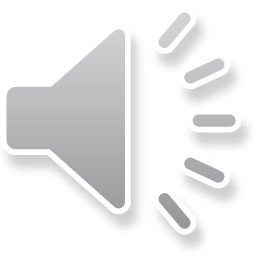 NAPIŠEM PREIZKUS.
14  41  oz. lažje     41  14
41
+  164
574       574
+  22
596
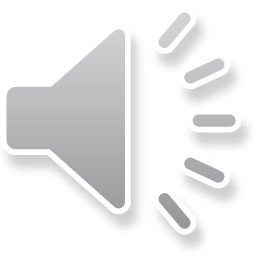 POIZKUSIMO ŠE EN PRIMER
284: 68=
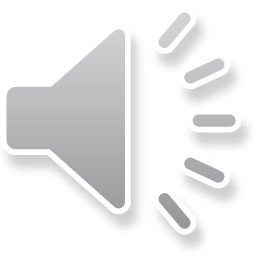 Število 2 je premalo.
Vzamem 28, a je tudi premalo.
Vzamem število 284 in delim z 29.
30
9
2 8 4 : 29 =
DELITELJ 29 zaokrožim na 30 in si zapišem.
POMISLIM NA VEČKRATNIKE ŠT. 30, da bom čim bliže št. 284.
8 30= 240    9 30= 270
NAPIŠEM 9 IN MNOŽIM NAZAJ z deliteljem 29
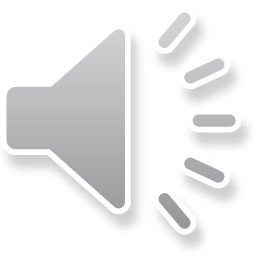 2 8 4: 2 9=9
30
8
3
2
ost.
9 9=81 in KOLIKO JE 84? 3 NAPIŠEM, 8 ŠTEJEM DALJE.
9 2= 18, 18 PLUS 8 JE 26 IN KOLIKO JE 28? 2 NAPIŠEM.
Pomembno! Ostanek nikoli ne sme biti večji od delitelja. Ostanek 23 je manjši od delitelja 29.
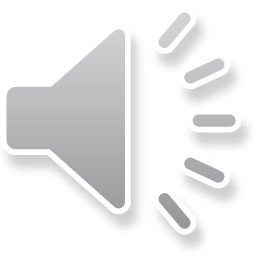 NAPIŠEM PREIZKUS.
9  29  oz. lažje     29  9
8
261
261
+  23
284
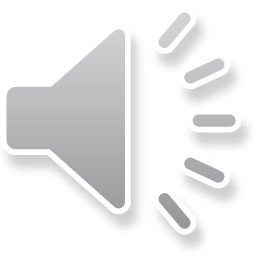 In ne pozabi….
VAJA DELA MOJSTRA!
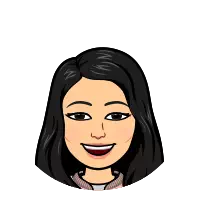 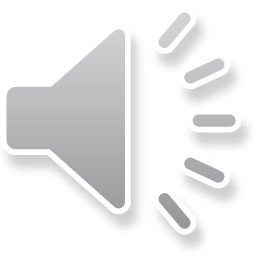